Jamaica and Caribbean Integration: Did One from Ten leave Nought?
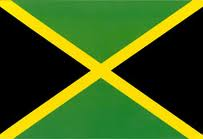 Multiple Anniversaries of 2012
-Bi-centennial of the Independence of Jamaica and Trinidad and Tobago, on the 6th  and 31st  of August respectively.
-Initiation of the independence process for the wider Commonwealth Caribbean. 
-Dissolution of the Federation of the West Indies and therefore..
-The beginning of a long road toward regionalization
End of the West Indian Federation
-Jamaican referendum was the instigator not the definitive cause of the Federation's collapse.
-Both political parties had Jamaican leadership.
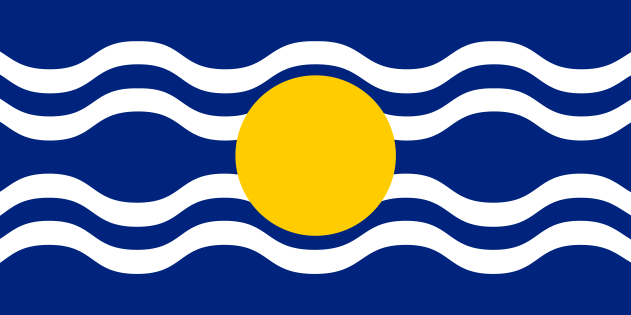 - Lasted from 1958 to 1962
-Lacked customs union or common currency
“...One from Ten leaves Nought...”
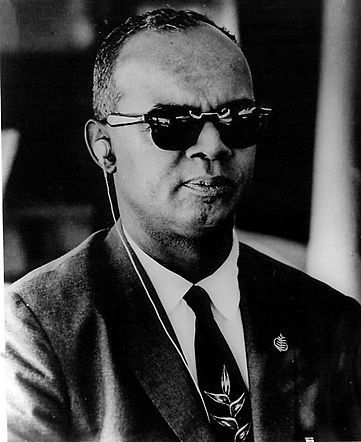 -Signalled Trinidad's departure from the Federation in response to Jamaica
-Left the “Little Eight” to fend for themselves
– Divided the MDC and LDCs.
CARICOM (est. 1973)
-Evolved from CARIFTA (1968)
-Coordination of Foreign Policies
-Functional Cooperation 
-Economic Integration
Organisation of Eastern Caribbean States
-Treaty of Basseterre 1981
-Region Security System
-Eastern Caribbean Central Bank 
-Eastern Caribbean Supreme Court
-OECS Secretariat
-Joint Diplomatic Representation
-Revised Treaty 2011 Provides for Full Economic Union
Assumptions about Caribbean Integration
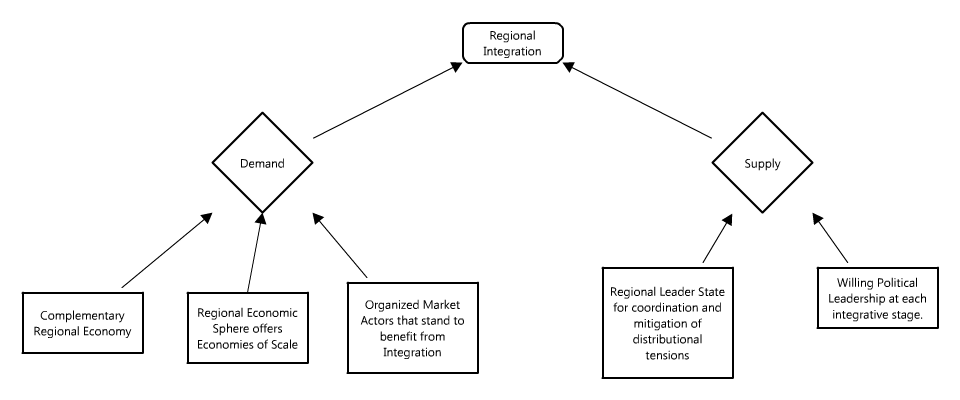 The Next 50 Years
Greatest potential for more functional integration is at the 'sub-regional' level. 
Change will be gradual, incremental, and driven by strategic interests. 
OECS institutions have the potential to form the basis of a larger economic or political union within CARICOM. 
Jamaican influence within the region will remain strong, but its participation will not be perceived as essential.